رویکرد سایکوسوماتیک به دیابت
دکتر سید شهاب بنی هاشم
متخصص روانپزشکی فلوشیپ سایکوسوماتیک
استادیار دانشگاه علوم پزشکی شهید بهشتی
بیمارستان طالقانی
GENERAL CONSIDERATIONS IN PSYCHOSOCIAL CARE
GENERAL CONSIDERATIONS IN PSYCHOSOCIAL CARE
integrated with collaborative, patient-centered medical care
GENERAL CONSIDERATIONS IN PSYCHOSOCIAL CARE
integrated with collaborative, patient-centered medical care
assessment of symptoms of
GENERAL CONSIDERATIONS IN PSYCHOSOCIAL CARE
integrated with collaborative, patient-centered medical care
assessment of symptoms of 
Diabetes distress
GENERAL CONSIDERATIONS IN PSYCHOSOCIAL CARE
integrated with collaborative, patient-centered medical care
assessment of symptoms of 
Diabetes distress
Depression
GENERAL CONSIDERATIONS IN PSYCHOSOCIAL CARE
integrated with collaborative, patient-centered medical care
assessment of symptoms of 
Diabetes distress
Depression
Anxiety
GENERAL CONSIDERATIONS IN PSYCHOSOCIAL CARE
integrated with collaborative, patient-centered medical care
assessment of symptoms of 
Diabetes distress
Depression
Anxiety
Disordered eating
GENERAL CONSIDERATIONS IN PSYCHOSOCIAL CARE
integrated with collaborative, patient-centered medical care
assessment of symptoms of 
Diabetes distress
Depression
Anxiety
Disordered eating
Cognitive capacities
GENERAL CONSIDERATIONS IN PSYCHOSOCIAL CARE
integrated with collaborative, patient-centered medical care
assessment of symptoms of 
Diabetes distress
Depression
Anxiety
Disordered eating
Cognitive capacities
caregivers and family members
GENERAL CONSIDERATIONS IN PSYCHOSOCIAL CARE
integrated with collaborative, patient-centered medical care
assessment of symptoms of 
Diabetes distress
Depression
Anxiety
Disordered eating
Cognitive capacities
monitoring patient performance of self-management behaviors
caregivers and family members
GENERAL CONSIDERATIONS IN PSYCHOSOCIAL CARE
integrated with collaborative, patient-centered medical care
assessment of symptoms of 
Diabetes distress
Depression
Anxiety
Disordered eating
Cognitive capacities
monitoring patient performance of self-management behaviors 
life circumstances that can affect physical and psychological health outcomes
caregivers and family members
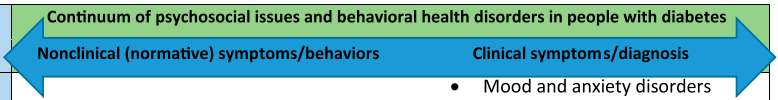 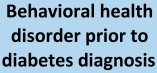 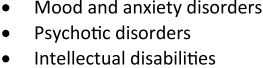 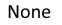 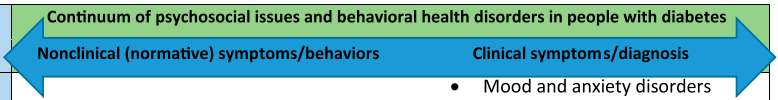 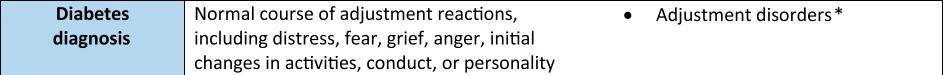 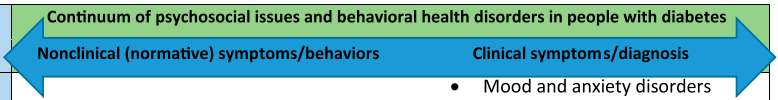 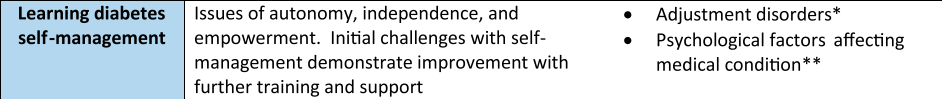 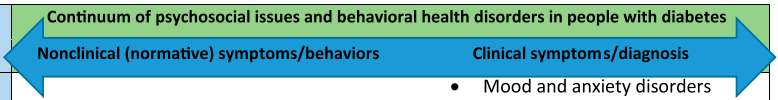 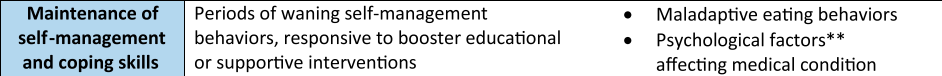 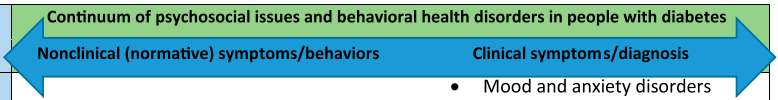 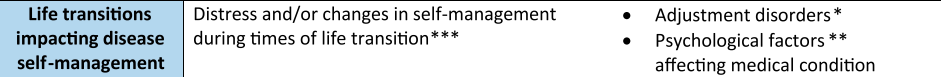 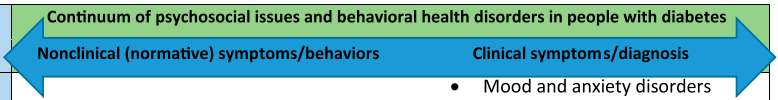 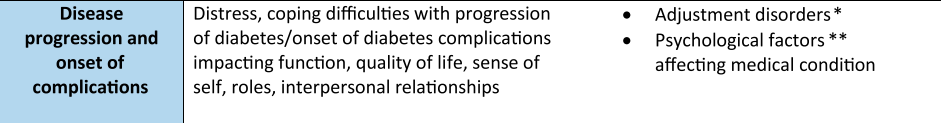 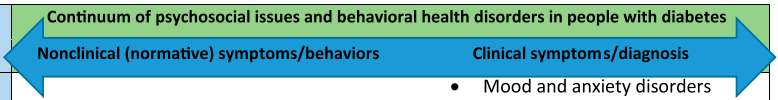 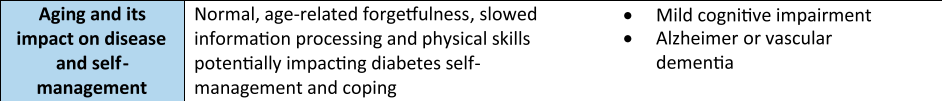 referral of a person with diabetes to a mental health
referral of a person with diabetes to a mental health
If self-care remains impaired after tailored diabetes education
referral of a person with diabetes to a mental health
If self-care remains impaired after tailored diabetes education
If a person has a positive screen depressive symptoms
referral of a person with diabetes to a mental health
If self-care remains impaired after tailored diabetes education
If a person has a positive screen depressive symptoms
In the disordered eating behavior, an eating disorder, patterns of eating
referral of a person with diabetes to a mental health
If self-care remains impaired after tailored diabetes education
If a person has a positive screen depressive symptoms
In the disordered eating behavior, an eating disorder, patterns of eating
If omission of insulin or oral medication to cause weight loss
referral of a person with diabetes to a mental health
If self-care remains impaired after tailored diabetes education
If a person has a positive screen depressive symptoms
In the disordered eating behavior, an eating disorder, patterns of eating
If omission of insulin or oral medication to cause weight loss
If positive screen for anxiety
referral of a person with diabetes to a mental health
If self-care remains impaired after tailored diabetes education
If a person has a positive screen depressive symptoms
In the disordered eating behavior, an eating disorder, patterns of eating
If omission of insulin or oral medication to cause weight loss
If positive screen for anxiety
If a serious mental illness is suspected
referral of a person with diabetes to a mental health
If self-care remains impaired after tailored diabetes education
If a person has a positive screen depressive symptoms
In the disordered eating behavior, an eating disorder, patterns of eating
If omission of insulin or oral medication to cause weight loss
If positive screen for anxiety
If a serious mental illness is suspected
In youth and families self-care difficulties, repeated hospitalizations for diabetic ketoacidosis, or significant distress
referral of a person with diabetes to a mental health
If self-care remains impaired after tailored diabetes education
If a person has a positive screen depressive symptoms
In the disordered eating behavior, an eating disorder, patterns of eating
If omission of insulin or oral medication to cause weight loss
If positive screen for anxiety
If a serious mental illness is suspected
In youth and families self-care difficulties, repeated hospitalizations for diabetic ketoacidosis, or significant distress
If a person screens positive for cognitive impairment
referral of a person with diabetes to a mental health
If self-care remains impaired after tailored diabetes education
If a person has a positive screen depressive symptoms
In the disordered eating behavior, an eating disorder, patterns of eating
If omission of insulin or oral medication to cause weight loss
If positive screen for anxiety
If a serious mental illness is suspected
In youth and families self-care difficulties, repeated hospitalizations for diabetic ketoacidosis, or significant distress
If a person screens positive for cognitive impairment
Declining or impaired ability to perform diabetes self-care behaviors
referral of a person with diabetes to a mental health
If self-care remains impaired after tailored diabetes education
If a person has a positive screen depressive symptoms
In the disordered eating behavior, an eating disorder, patterns of eating
If omission of insulin or oral medication to cause weight loss
If positive screen for anxiety
If a serious mental illness is suspected
In youth and families self-care difficulties, repeated hospitalizations for diabetic ketoacidosis, or significant distress
If a person screens positive for cognitive impairment
Declining or impaired ability to perform diabetes self-care behaviors
Before undergoing bariatric surgery